ব্যবসায় সংগঠন ও ব্যবস্থাপনা ২য় পত্র সপ্তম অধ্যায়ঃপ্রেষণা (Motivation)
মোঃ শাহরিয়র হোসেন ফুয়াদ
প্রভাষক
গুলশান কমার্স কলেজ
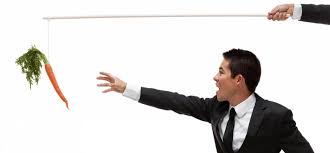 প্রেষণা
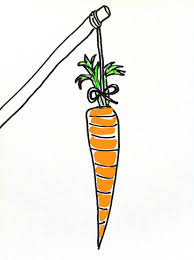 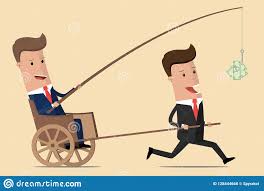 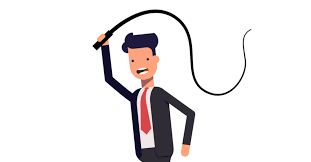 প্রেষণা
যে উপাদান মানুষকে কোন কাজ  করতে প্রেরনা যোগায় তাকে প্রেষণা বলে। 

এটি কর্মীদের কাজে উৎসাহিত করার প্রক্রিয়া। 

প্রত্যেক প্রাণী তার যেকোনো কাজ প্রেষনার কারনে করে থাকে।
প্রেষণা চক্র/প্রেষণা প্রক্রিয়া
প্রেষণার মুল উপাদান অভাব।

অভাব থেকেই  কাজ করতে প্রেরনা পায়।
 ক্ষুধা, তৃষ্ণা, মমতা, অর্থ, প্রভাব, নিরাপত্তা্‌ 
সামাজিকতা, স্বীকৃতি, ইত্যাদি প্রেষণার উপাদান ।
প্রেষণা চক্র
।
প্রেষণা চক্র
প্রেষণা  শুরু হয় যেকোনো অভাব থেকে এবং শেষ হয় অভাব পুরনের মাধ্যমে।
 একটি অভাব পুরনের  মাধ্যমে নতুন একটি অভাবের উৎপত্তি হয় । 
এই  বিষয়টি  চক্রাকারে  ঘটে
কর্মীদের প্রেষণা দানের উপায়
প্রেষণা সাধারণত দুই ভাবে দেয়া যায় ।

আর্থিক
অনার্থিক
আর্থিক প্রেষণা
ন্যায্যবেতন
বোনাস
পরিবহণ সুবিধা 
আবাসন সুবিধা
চিকিৎসা সুবিধা
শিক্ষা সুবিধা
মুনাফার অংশ 
রেশন
ঋণ সুবিধা
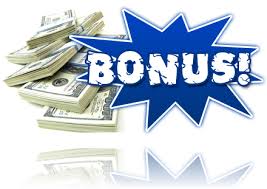 অনার্থিক প্রেষণা
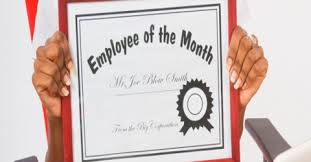 প্রশংসা / স্বীকৃতি
পুরুস্কার
সুনাম
ভাল কর্ম-পরিবেশ
ভাল ব্যাবহার
নিরাপত্তা
সামাজিক মর্যাদা
ক্ষমতা / প্রভাব
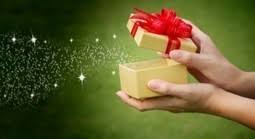